Energielening
Wat is een energielening
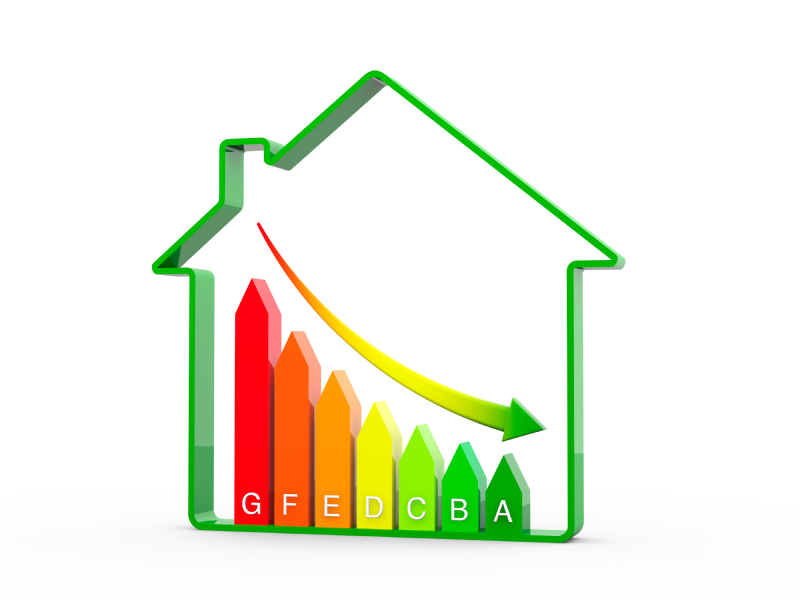 Energie besparen in de woning
Maximaal 10.000 euro
Lenen op 5 jaar
Renteloos lenen
Sociale doelstelling

In principe bedraagt de intrest 2%. Voor bepaalde doelgroepen is de lening renteloos.
Het gaat om volgende doelgroepen :
Verhoogde tegemoetkoming van het ziekenfonds (klevertje eindigt op 1)
Personen met een bescheiden inkomen (jaarlijks bruto gezinsinkomen lager dan  17.649,88 € , verhoogd met  3.267,47 €  per persoon ten laste)
Personen die betalingsproblemen hebben voor gas en elektriciteit en hiervoor in begeleiding zijn bij het OCMW/schuldbemiddeling
Eigenaars die via een SVK hun woning verhuren

                   Neem contact op met eos bij twijfel
Welke werken komen in aanmerking
Extra begeleiding
Voor mensen die tot onze specifieke doelgroep behoren (0% lening)

Bepalen welke werken moeten worden uitgevoerd
Offertes opvragen + aannemer kiezen
Werken opvolgen
Aanvragen van premies en subsidies
Wie contacteren
Een energielening sluit je niet af bij een reguliere bank, maar bij een Energiehuis.
Oostende -> EOS
eos, Energiehuis Oostende
Torhoutsesteenweg 2878400 Oostende059 33 91 30eos@oostende.bewww.eos-oostende.be
Andere Energiehuizen West-Vlaanderen : zie folder
Website www.energiesparen.be